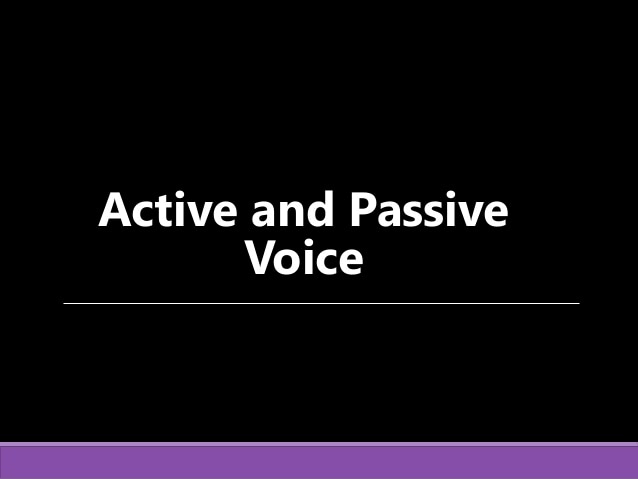 FOCUS ACADEMY
KG TO 12 
ENGLISH &GUJARATI MEDIUM
Almas Ahmad Shaikh 
9099818013      8780997670
FOCUS ACADEMY 9099818013     8780997670
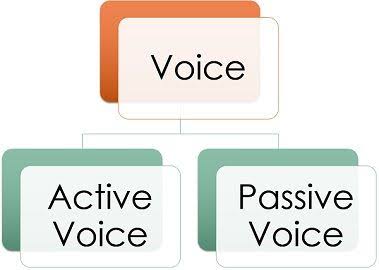 FOCUS ACADEMY 9099818013     8780997670
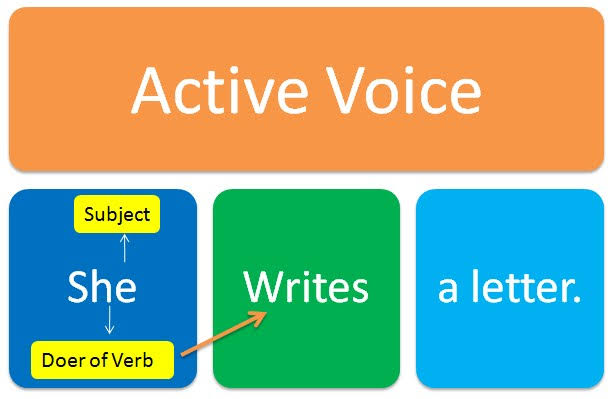 FOCUS ACADEMY 9099818013     8780997670
FOCUS ACADEMY
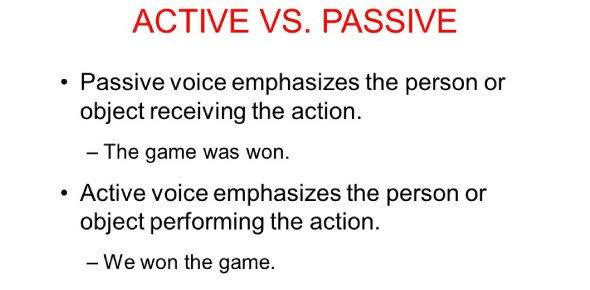 FOCUS ACADEMY 9099818013     8780997670
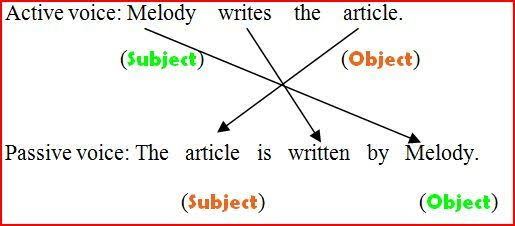 FOCUS ACADEMY 9099818013     8780997670
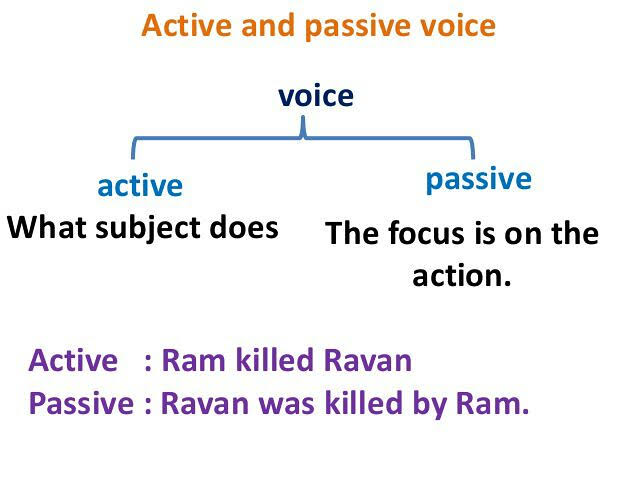 FOCUS ACADEMY 9099818013     8780997670
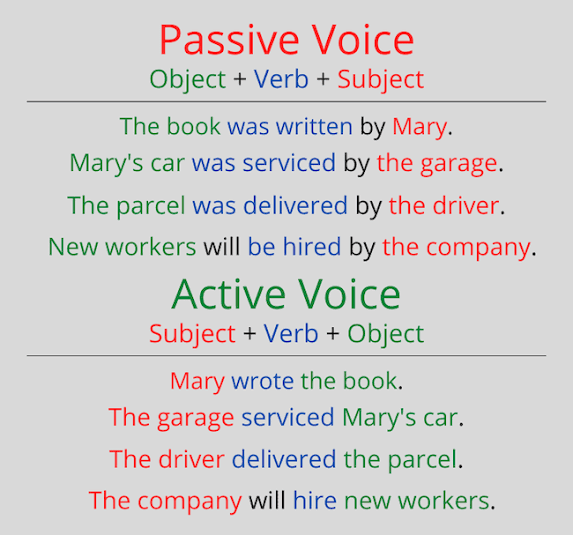 FOCUS ACADEMY 9099818013     8780997670
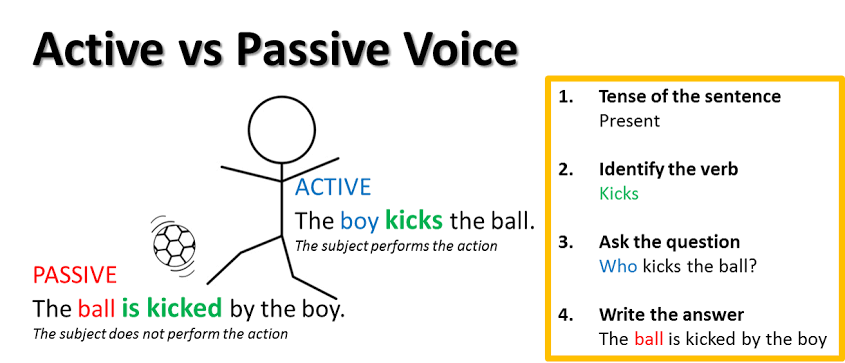 FOCUS ACADEMY
FOCUS ACADEMY 9099818013     8780997670
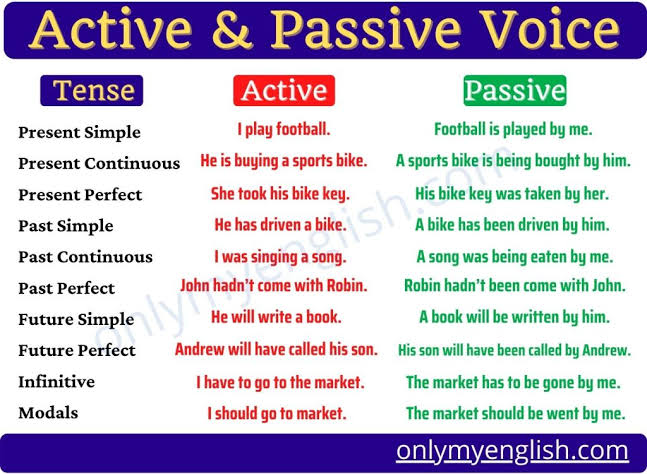 FOCUS ACADEMY 9099818013     8780997670
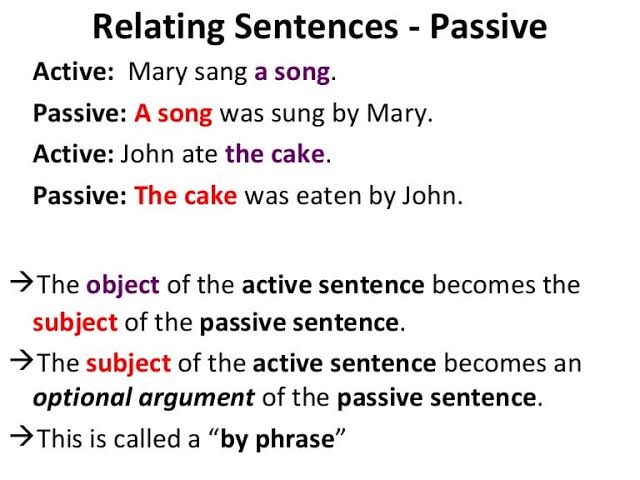 FOCUS ACADEMY
FOCUS ACADEMY 9099818013     8780997670